Архитектурные фантазии. Бумагопластика
Мастер-класс для 4, 6 классов
Студент: Андреева Валерия
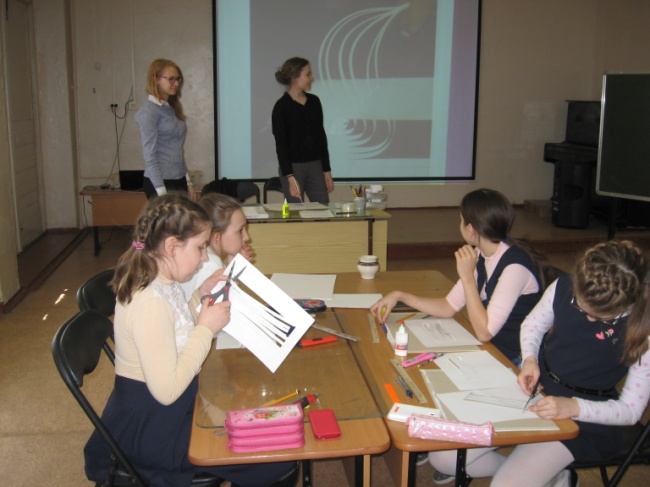 Архитектурные фантазии. Бумагопластика.Постановка учебной задачи
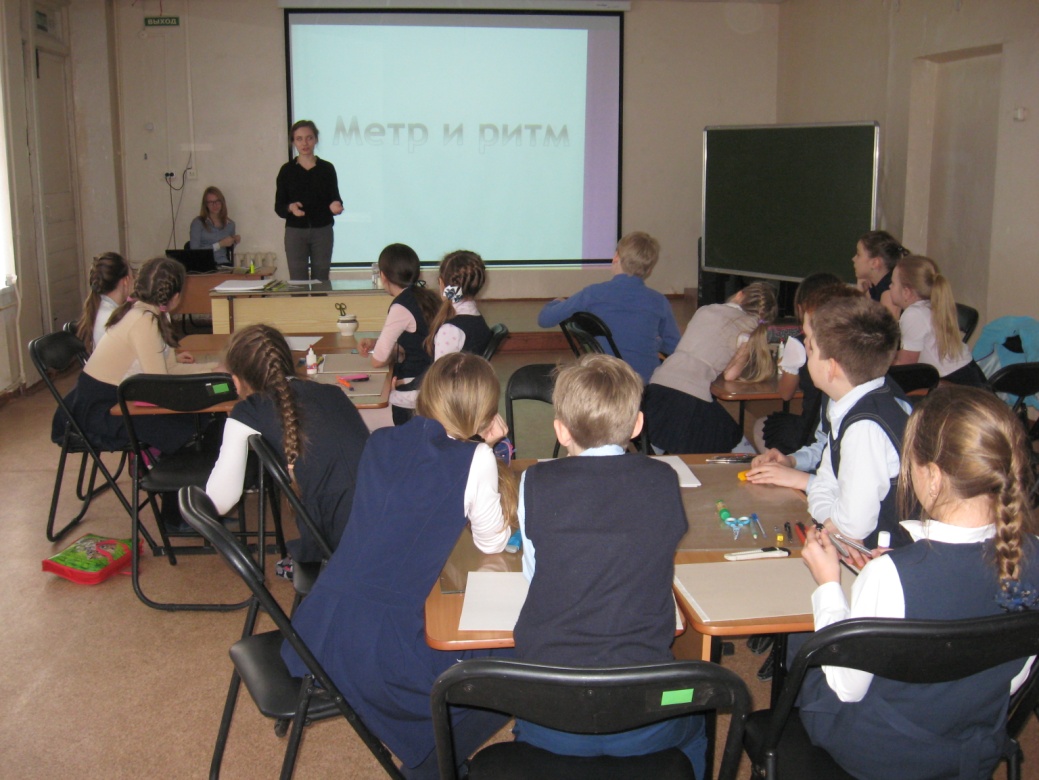 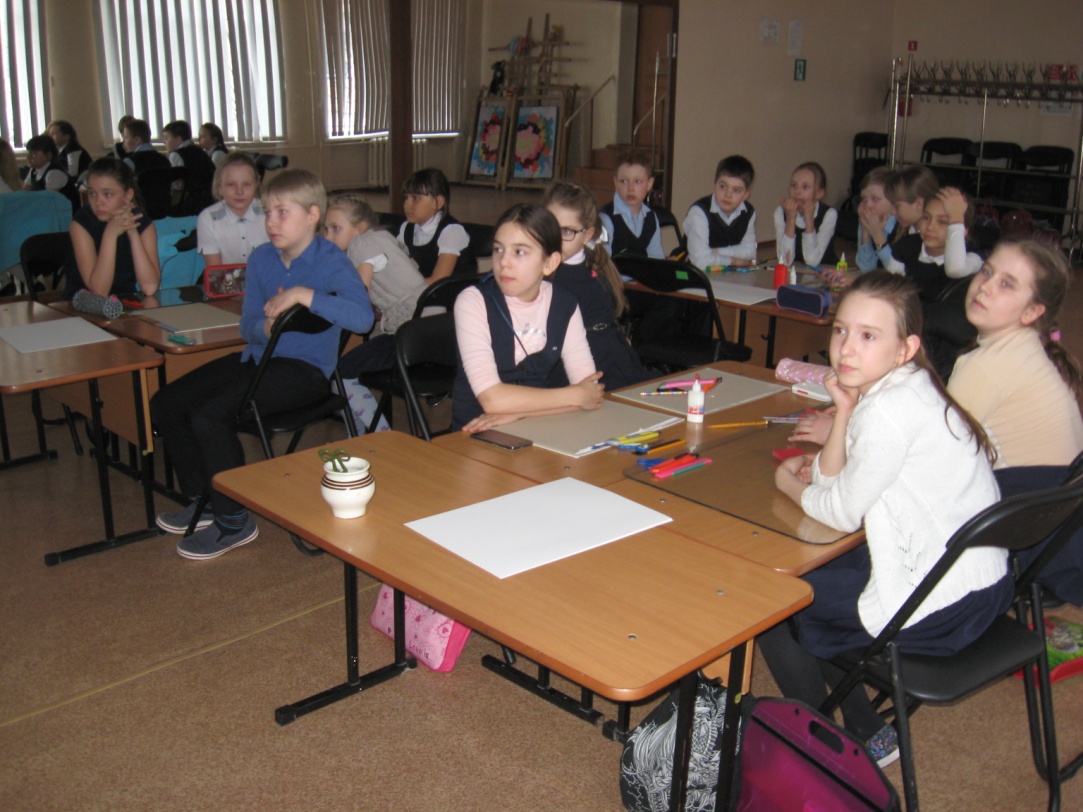 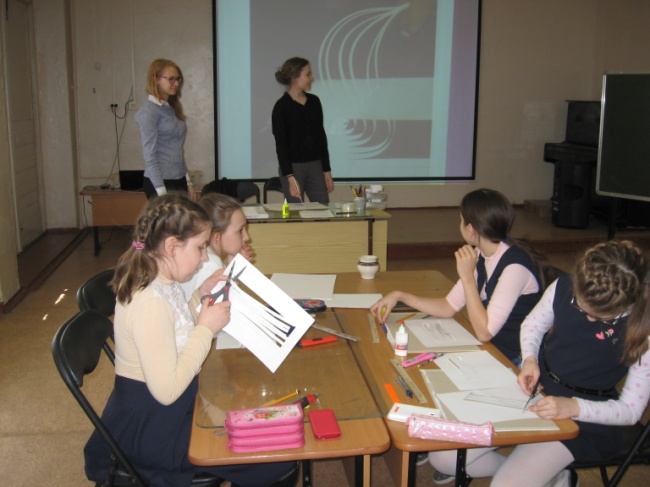 Архитектурные фантазии. Бумагопластика.Практическая работа
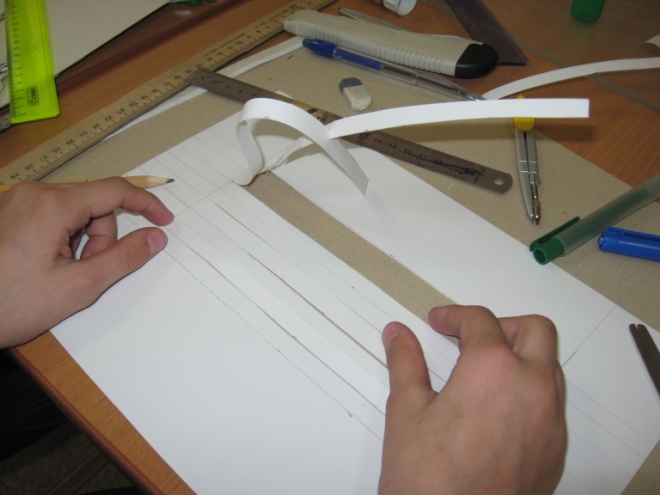 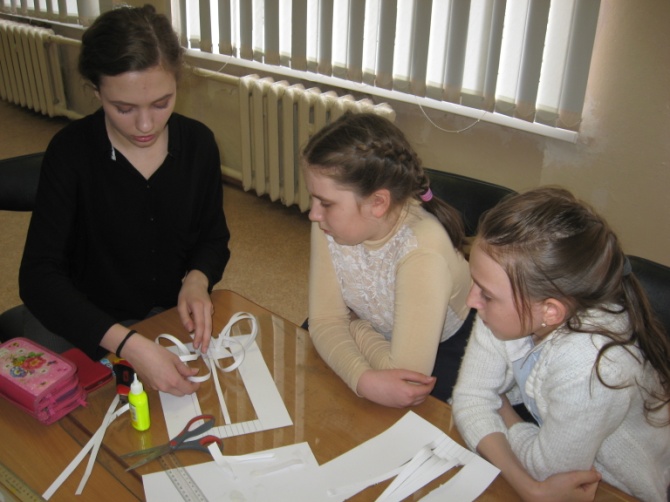 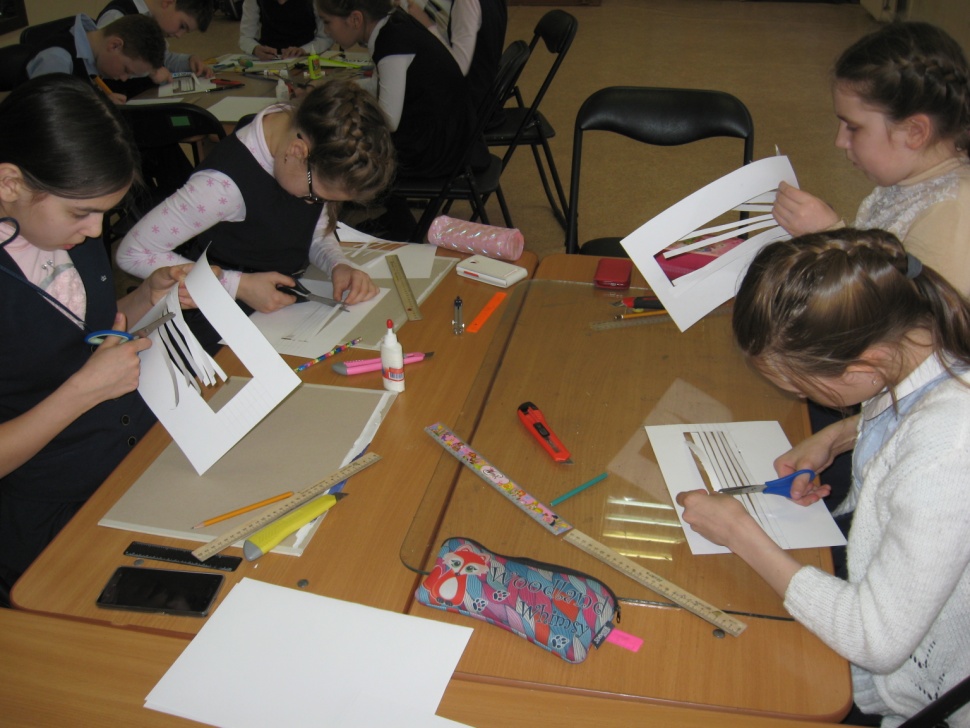 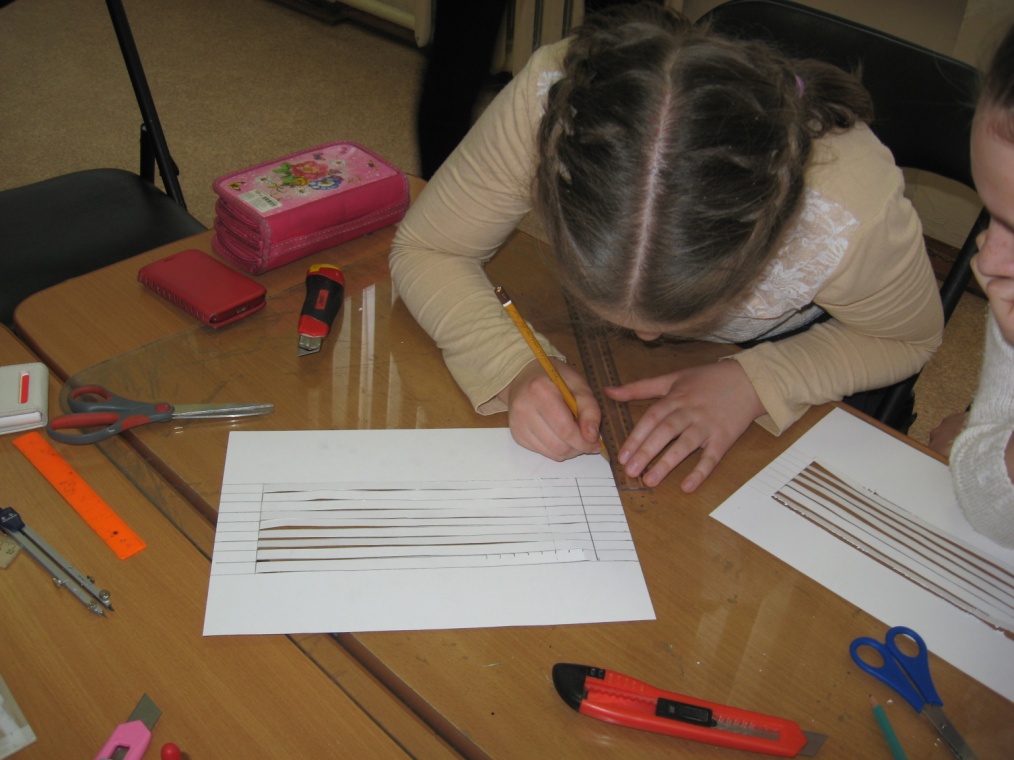 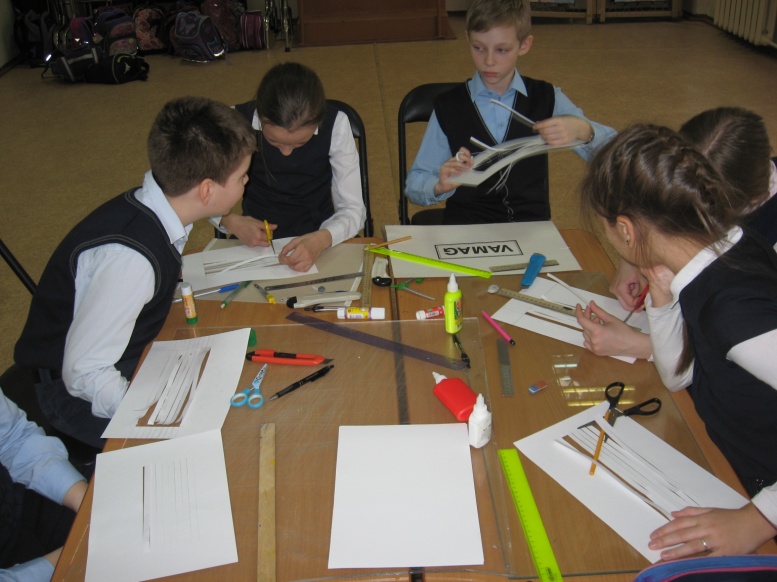 Архитектурные фантазии. Бумагопластика
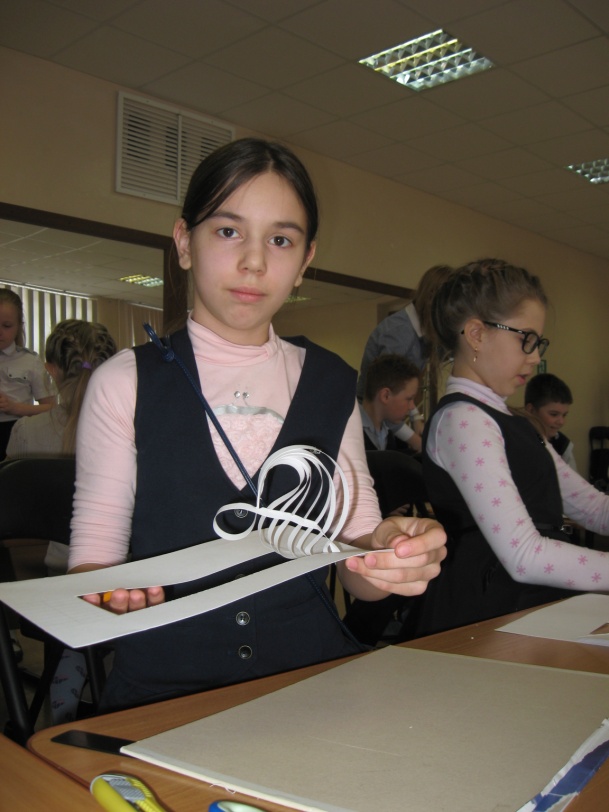 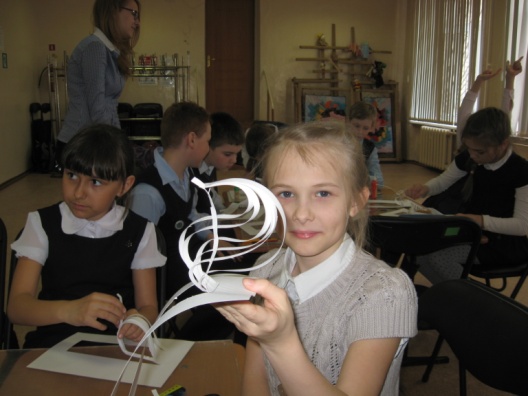 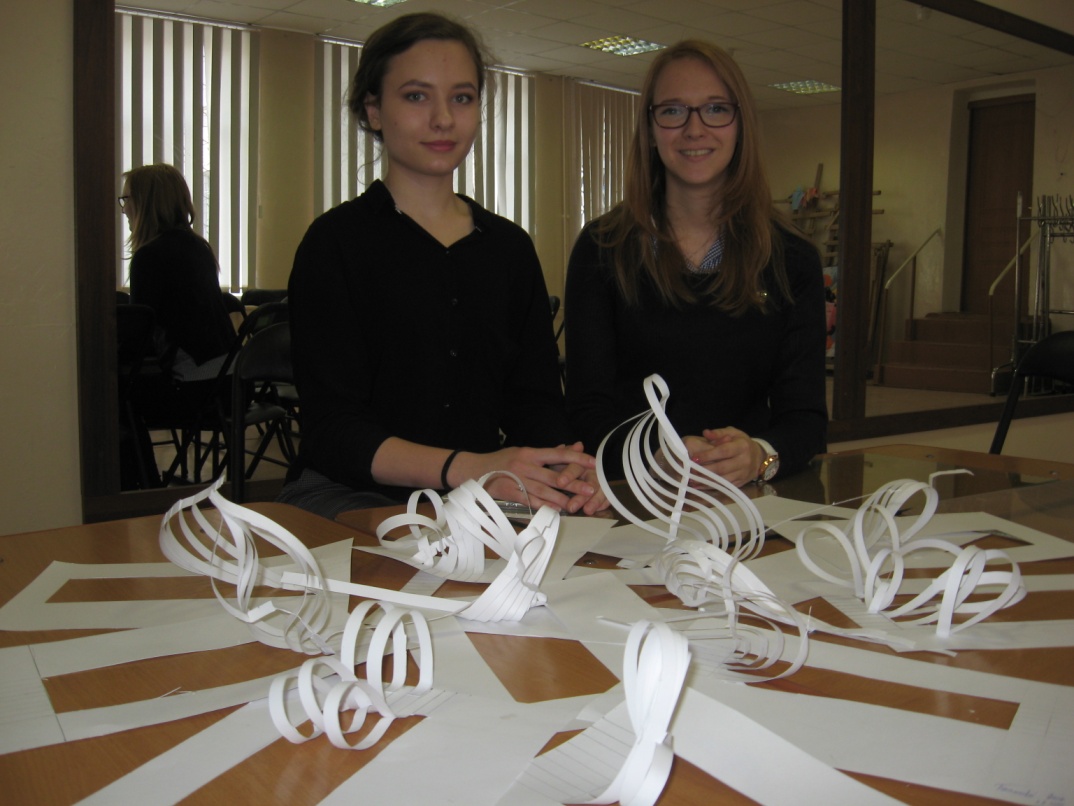 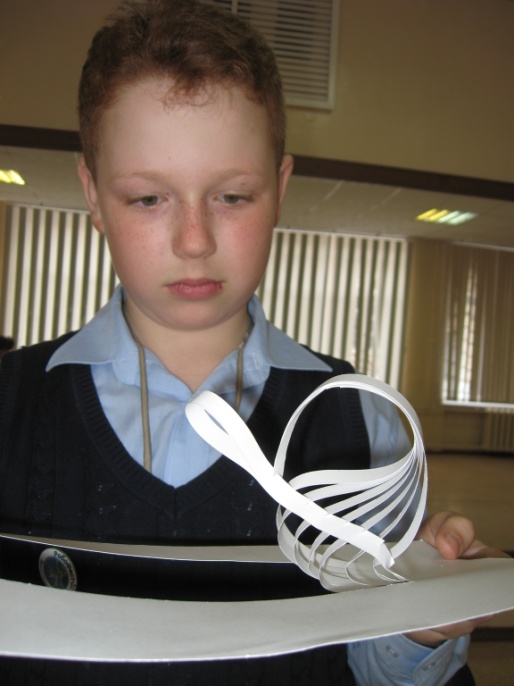 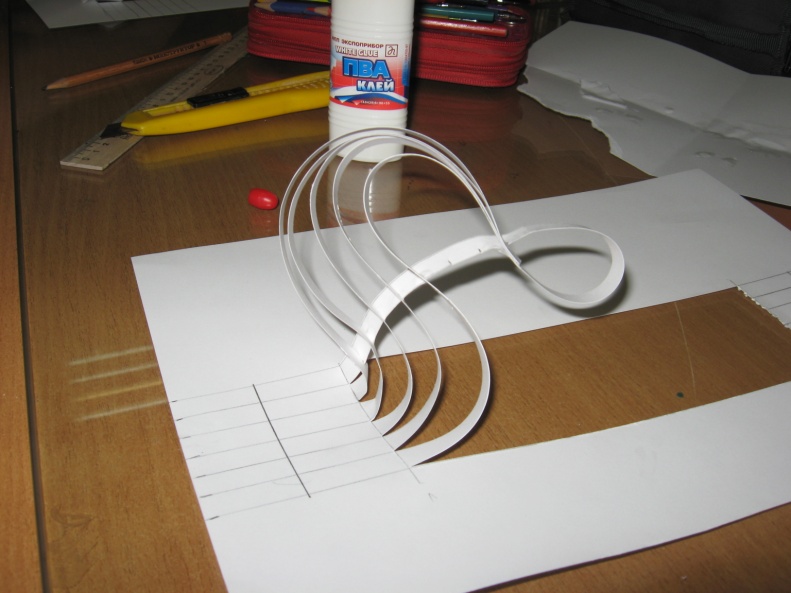 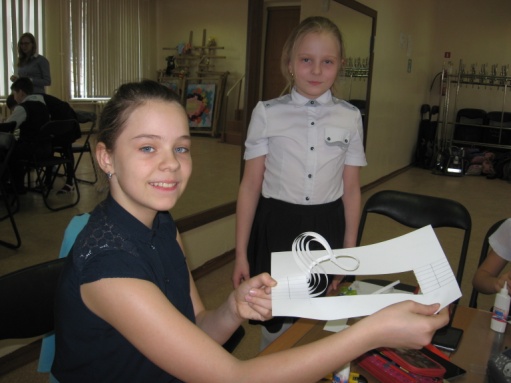 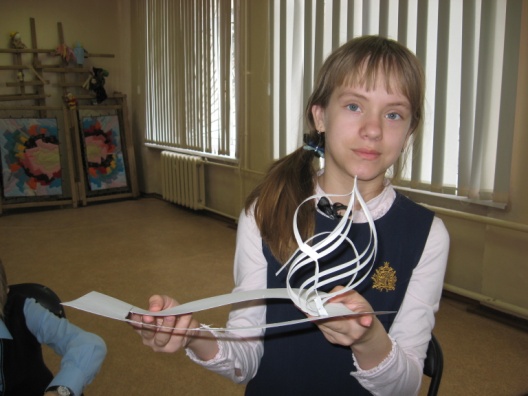 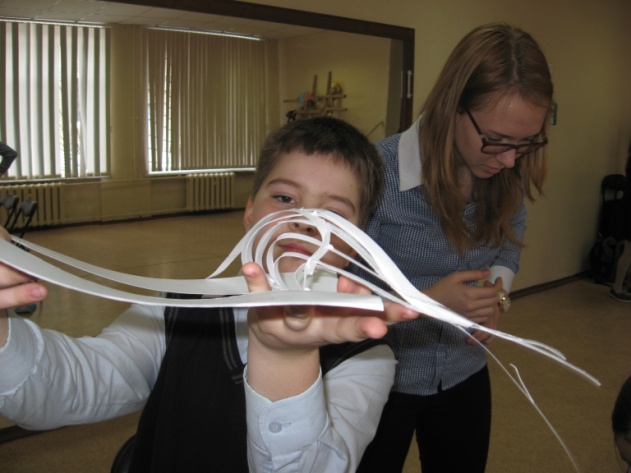